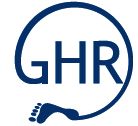 HISLSF
Informationen zum Online-Vorlesungsverzeichnis
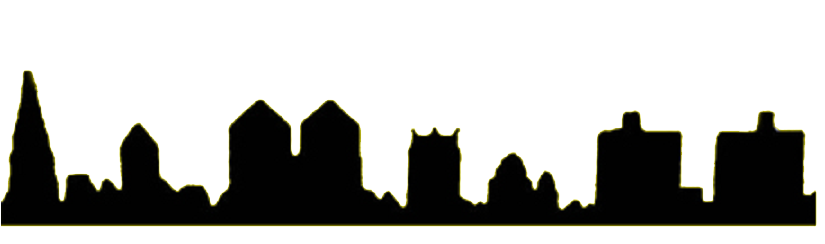 [Speaker Notes: Sarah]
HISLSF-Was ist das eigentlich?
[Speaker Notes: Sarah]
Warum muss ich überhaupt wählen?
Euer Studiengang besteht aus mehr als nur einem Fach
die Universität kann daher keine fertigen Stundenpläne verschicken
Das hat Vor- und Nachteile:
Vorteil: Ihr könnt relativ flexibel euren eigenen Stundenplan bauen (Zeiten, Themen, Schwerpunkte, Dozenten)
Nachteil: Ihr müsst jedes Semester euren Stundeplan neu erstellen
[Speaker Notes: Sarah]
Woher weiß ich was ich wählen muss?
Rechtlich verbindliche Grundlage sind die Fachprüfungsordnungensiehe Beispiel spr. Grundbildung
Auf deren Grundlage haben wir euch leichter lesbare Modulpläne erstellt 
Diese dienen der Orientierung; mögliche zukünftige Änderungen können jedoch nicht ausgeschlossen werden
[Speaker Notes: Sarah]
Abrufen der Prüfungsordnungen
Website der Studienberatung (www.wwu.de/ZSB/studienführer) und dann durchklicken!

Alternativ findet man die POs auch auf den jeweiligen Institutswebsites
[Speaker Notes: Sarah]
Abrufen der Prüfungsordnungen
Wie bereits erwähnt – Prüfungsordnungen können sich ändern!
Diese Änderungen werden dann in sogenannten Änderungsordnungen veröffentlicht:
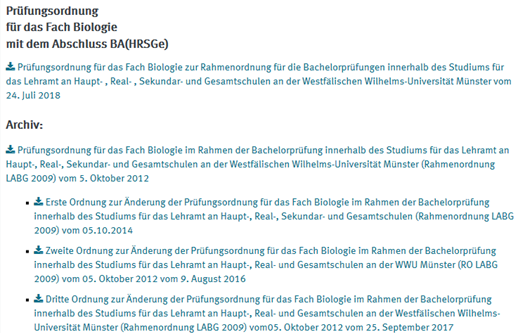 [Speaker Notes: Sarah]
Stundenplan füllenPflichtveranstaltungen feststehend
Veranstaltungenohne Alternative
Veranstaltungenmit Alternative- Seminarplatz-  vergabeoder- frei belegbar
Pflicht
Pflicht
Pflicht
Pflicht
[Speaker Notes: Thomas]
Stundenplan füllenPflichtveranstaltungen mit Alternativterminen
Veranstaltungenohne Alternative
Veranstaltungenmit Alternative- Seminarplatz-  vergabeoder- frei belegbar
Pflicht
Pflicht
Pflicht
Seminar 1Wunsch 3
Seminar 2Wunsch 1
Seminar 2Wunsch 3
Seminar 2Wunsch 2
Pflicht
Seminar 1 Wunsch 1
Seminar 1Wunsch 2
[Speaker Notes: Thomas]
Stundenplan füllenPflichtveranstaltungen mit Alternativterminen
So könnte euer 
Stundenplan nach 
Beendigung der
Platzvergabe 
aussehen
Pflicht
Pflicht
Pflicht
Seminar 1Wunsch 2
Seminar 2Wunsch 1
Pflicht
[Speaker Notes: Thomas]
Stundenplan füllen
Tipp: Nutzt entweder direkt das HISLSF-Stundenplan-Tool (Infos zum HISLSF folgen jetzt) und legt euch zusätzlich einen hand- oder PC-geschriebenen Stundenplan an.
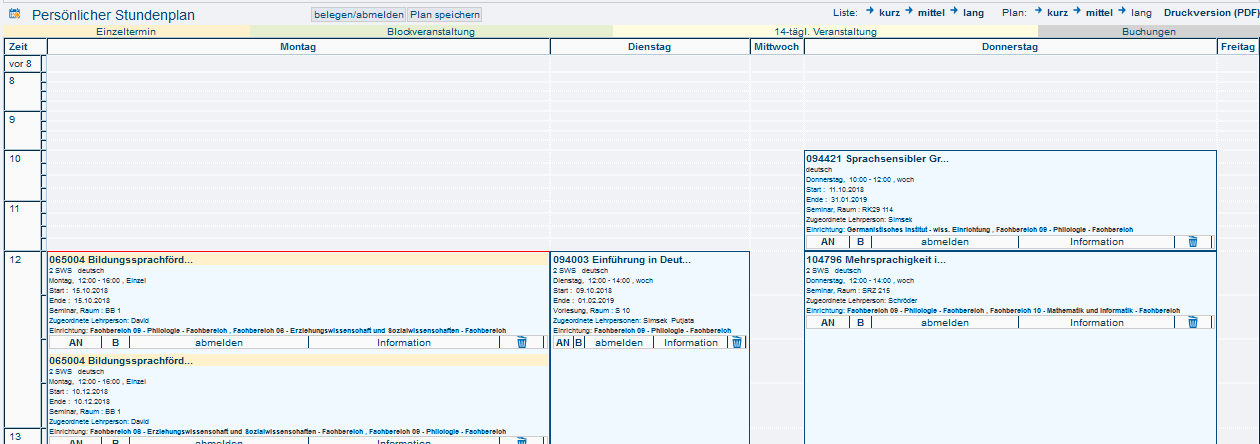 [Speaker Notes: Thomas]
Der Weg zu HISLSF – Möglichkeit 1
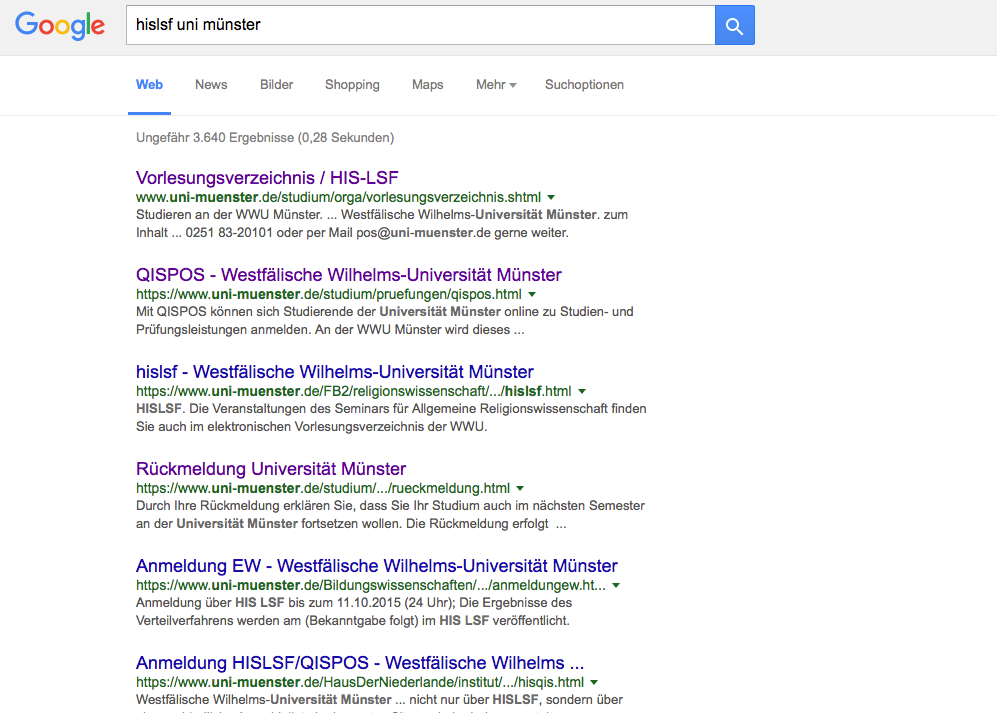 [Speaker Notes: Sarah]
Der Weg zu HISLSF – Möglichkeit 1
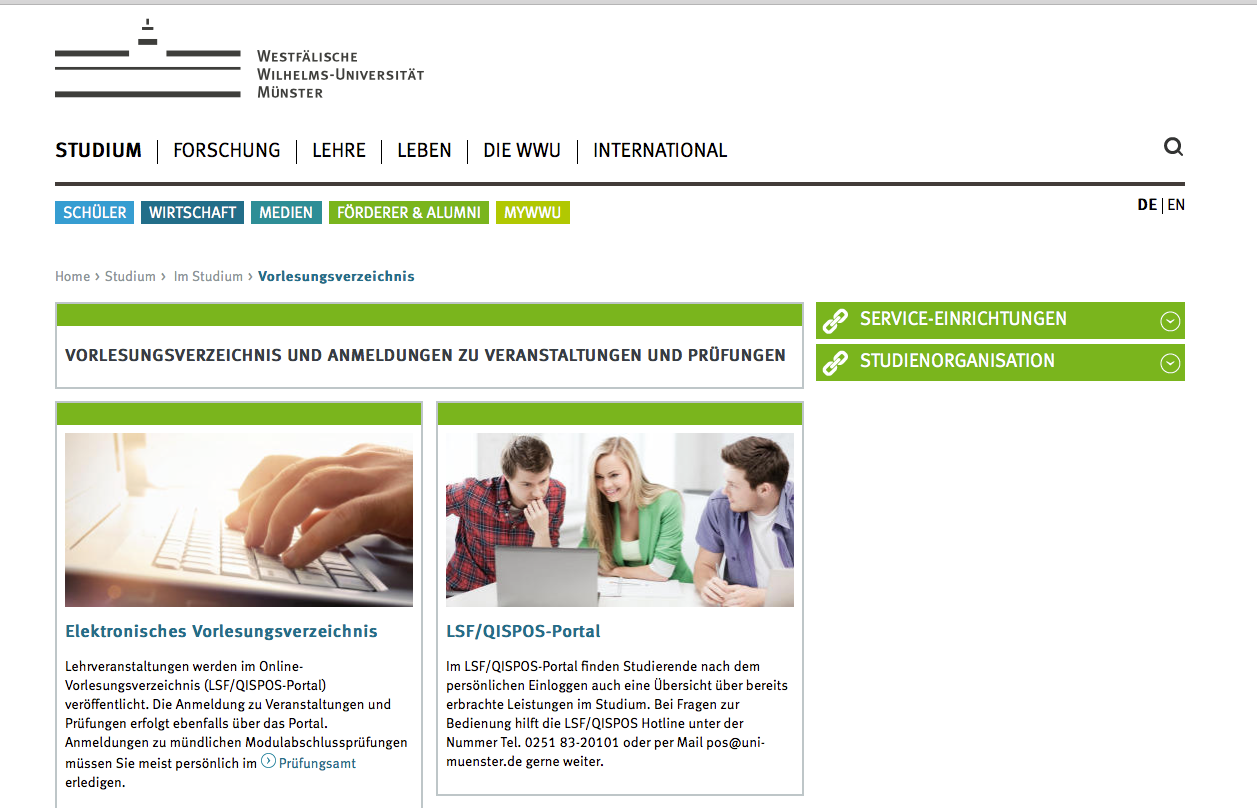 [Speaker Notes: Sarah]
Der Weg zu HISLSF – Möglichkeit 2
…über den Weg der Fachschafts-Website:   www.wwu.de/FachschaftGHR
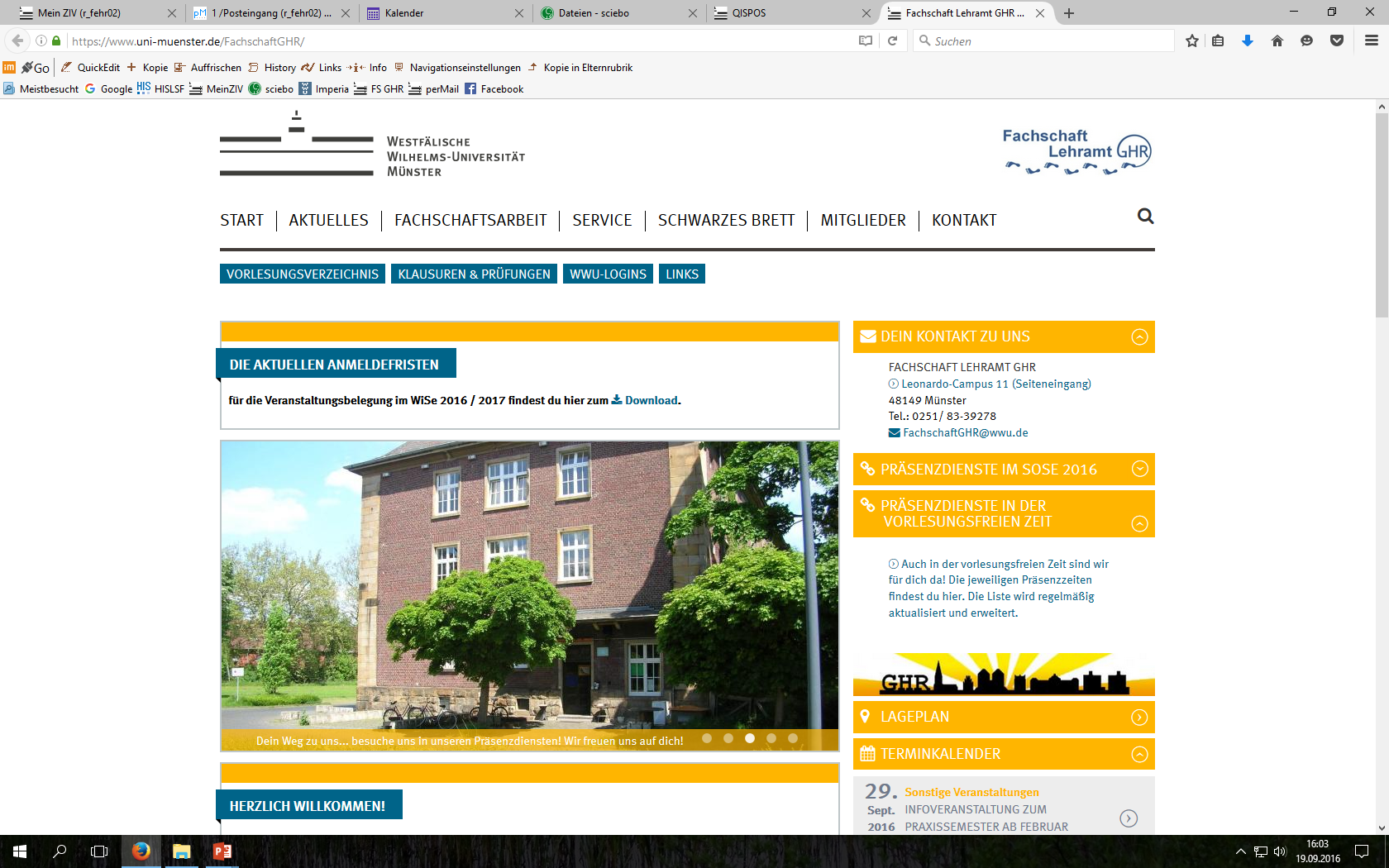 [Speaker Notes: Sarah]
Der Weg zu HISLSF – Möglichkeit 2
…mit Klick auf „WWU-Logins“ erhaltet ihr direkt Zugriff auf 
    alle zentralen Portale rund um dein Studium.
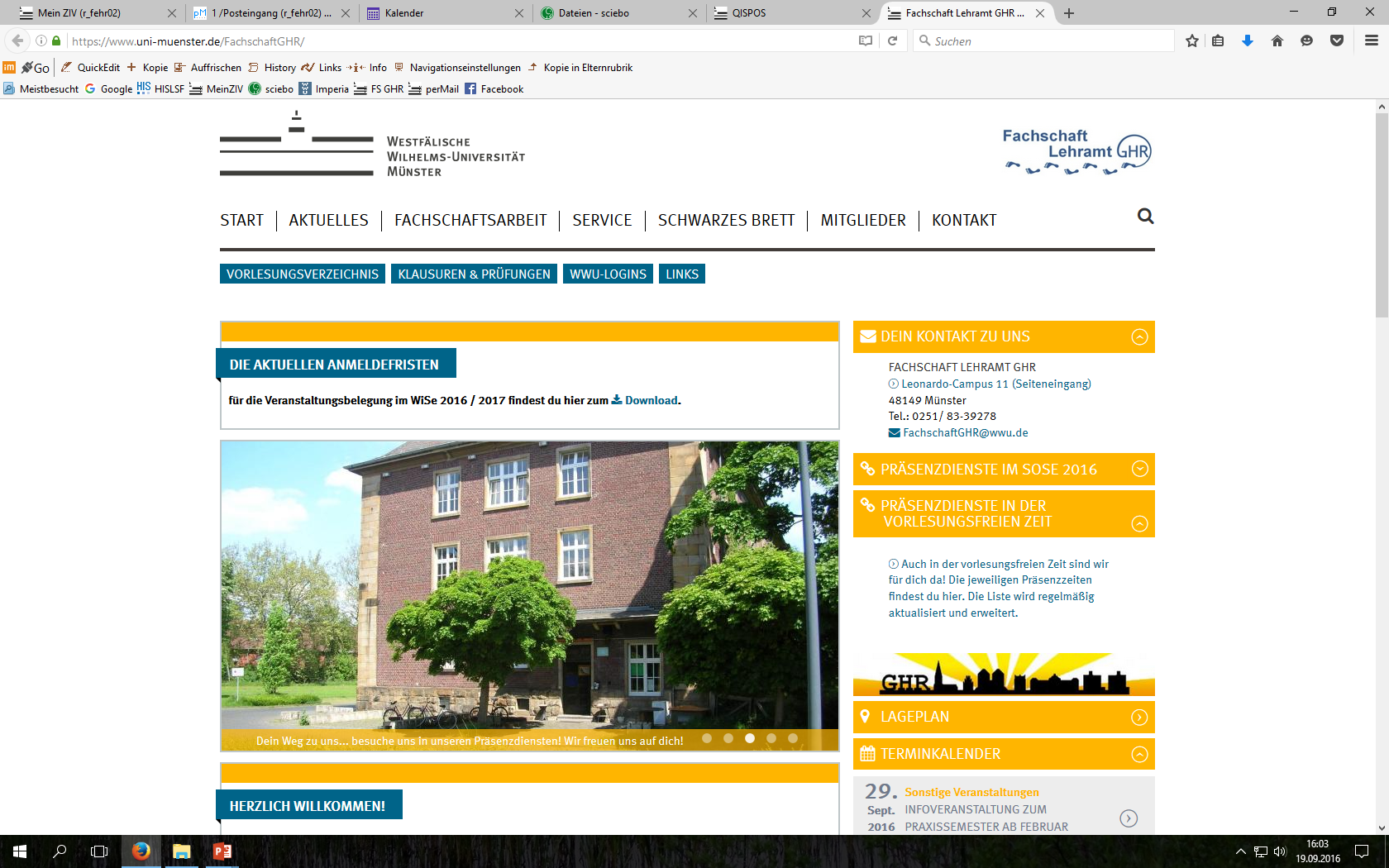 [Speaker Notes: Sarah]
Der Weg zu HISLSF – Möglichkeit 2
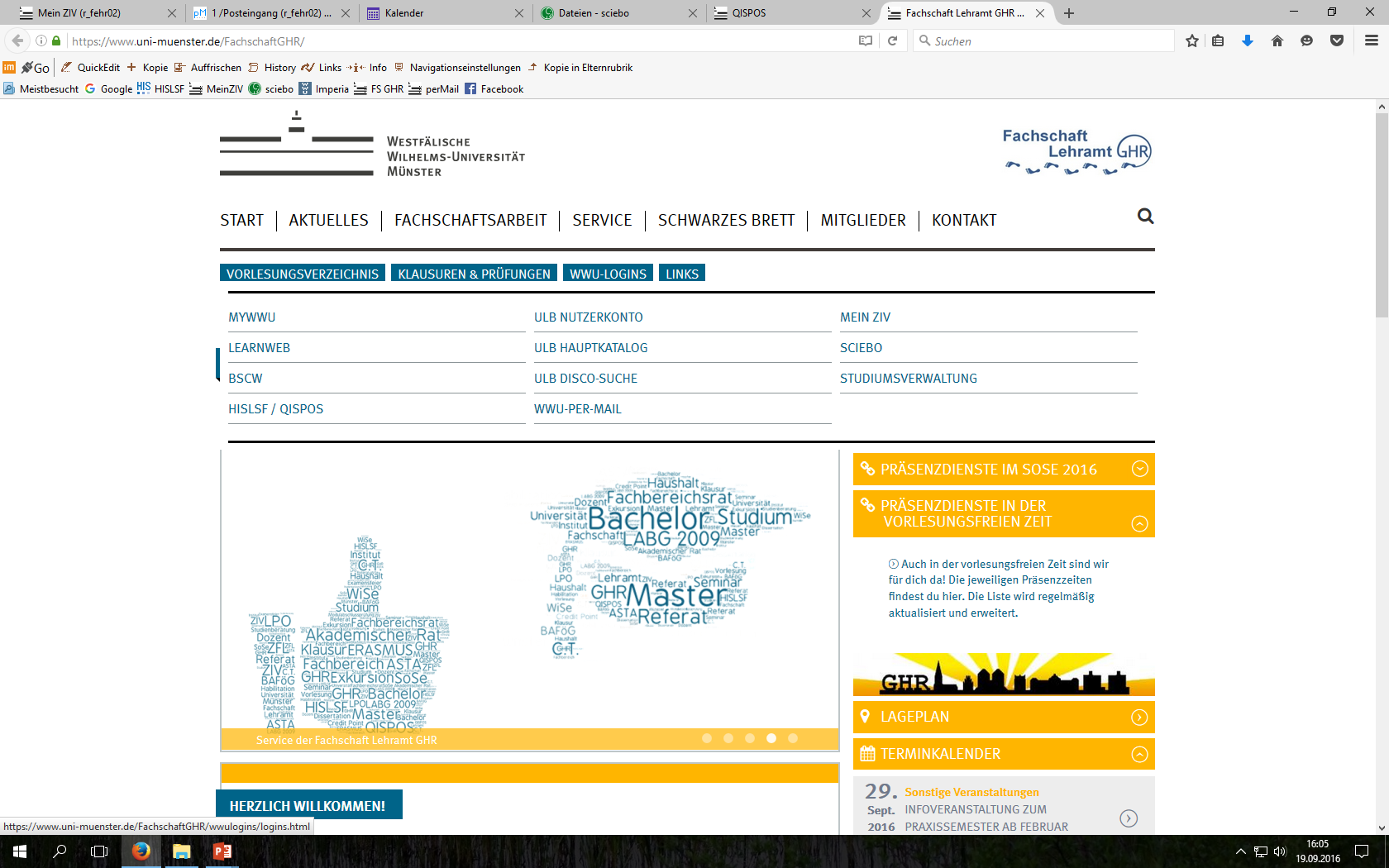 [Speaker Notes: Sarah]
Der Weg zu HISLSF
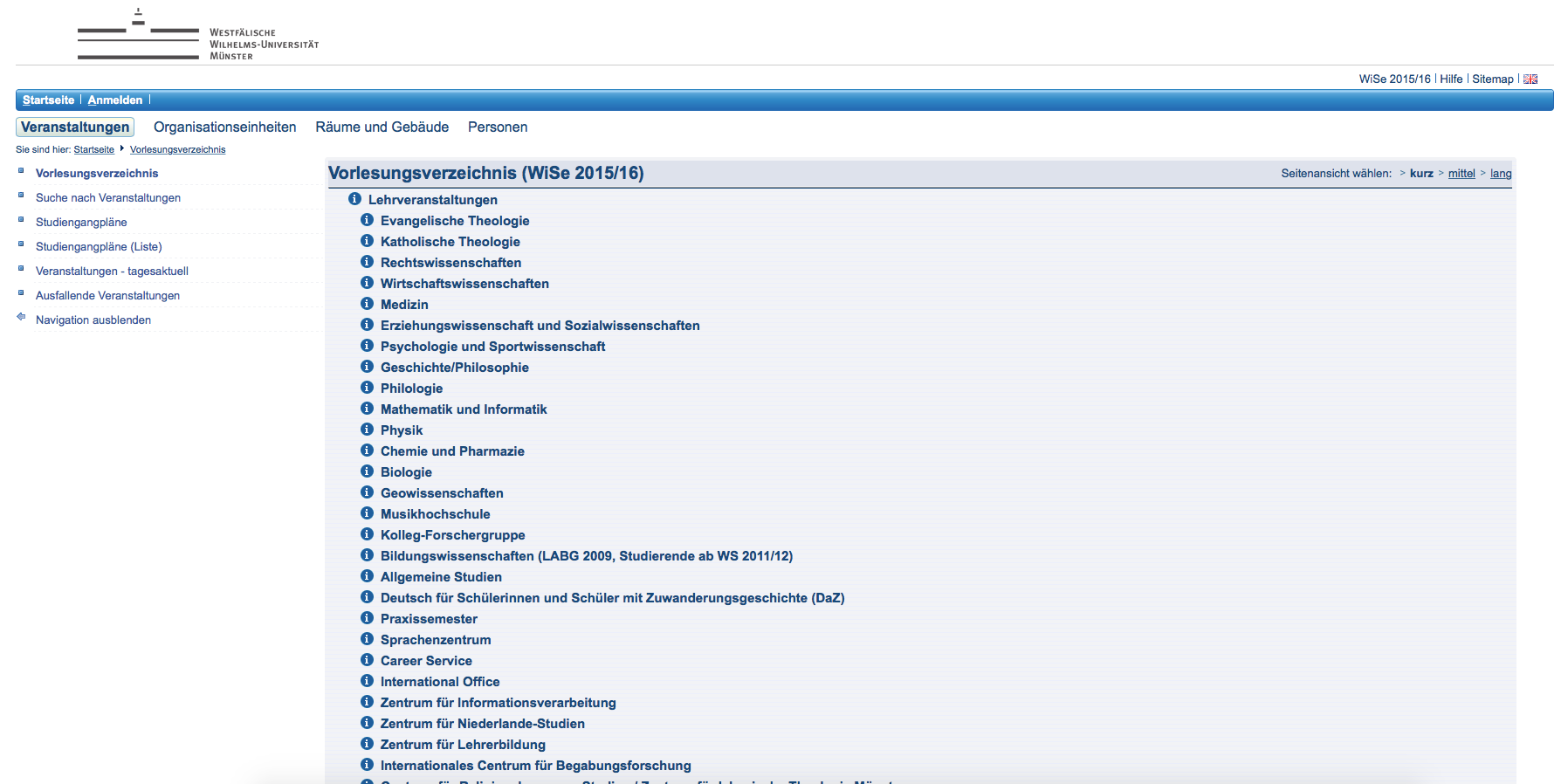 [Speaker Notes: Thomas]
HISLSF
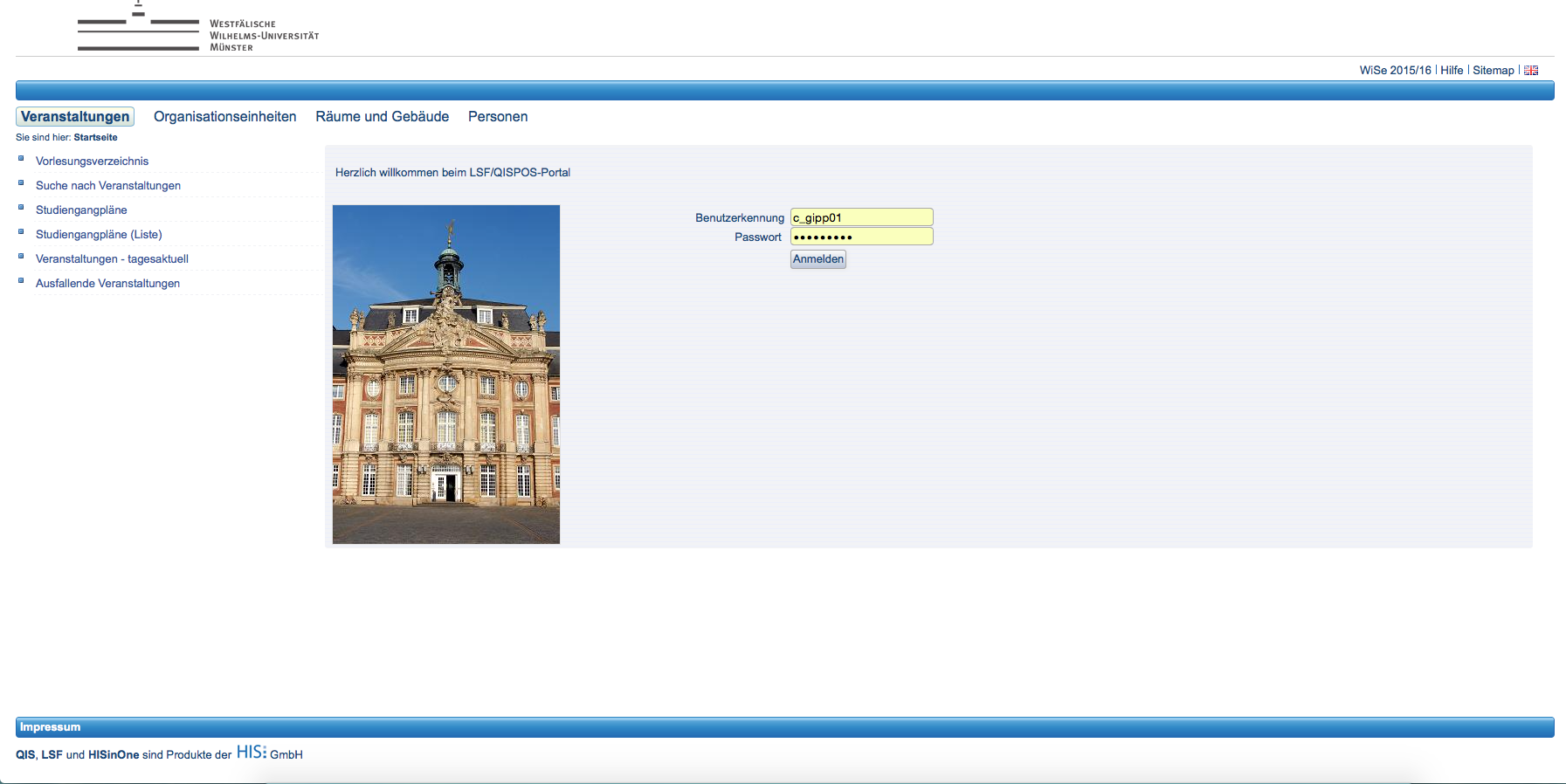 Startseite
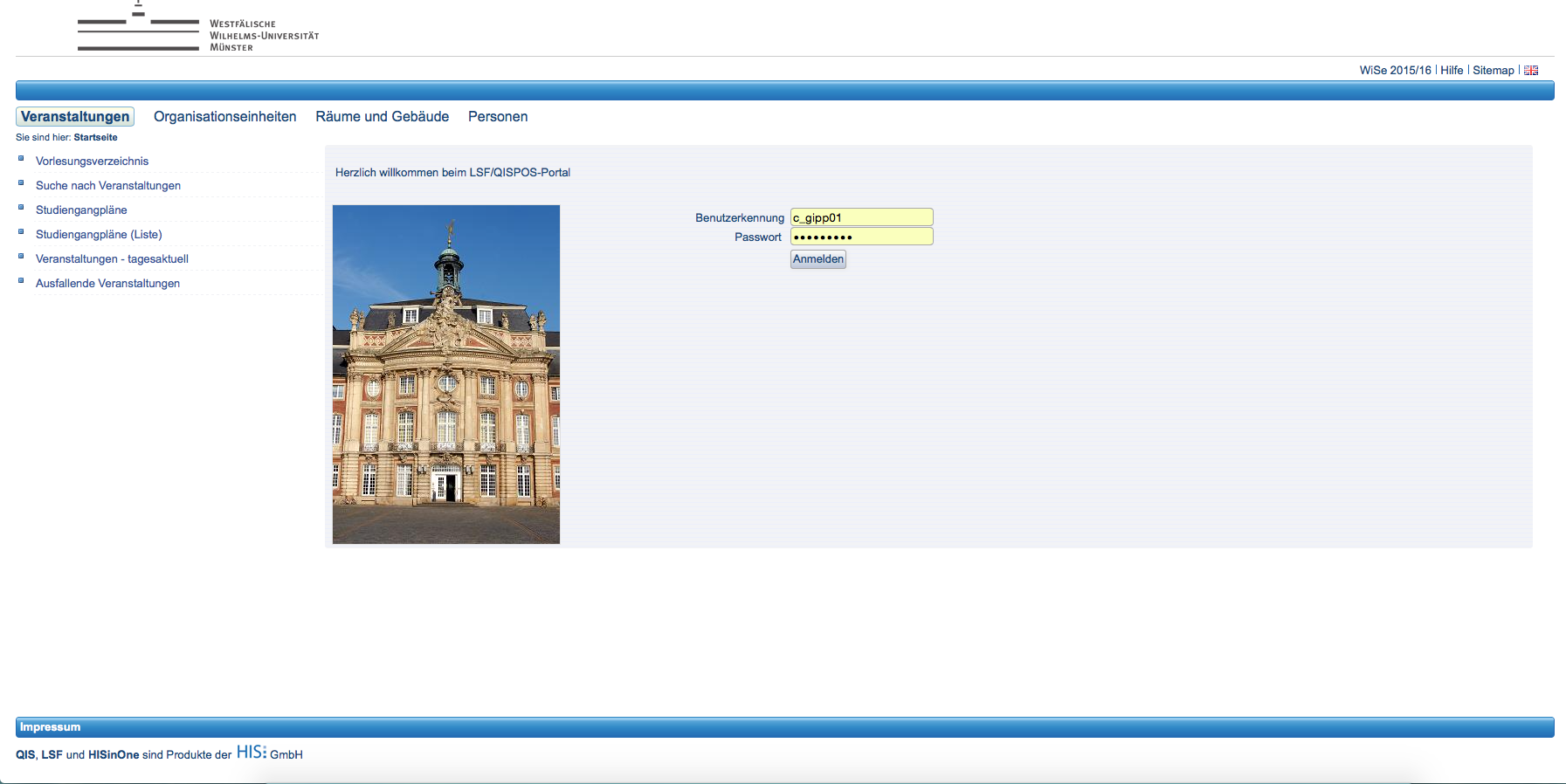 m_must01
[Speaker Notes: Thomas]
HISLSF
Elektronisches Vorlesungsverzeichnis
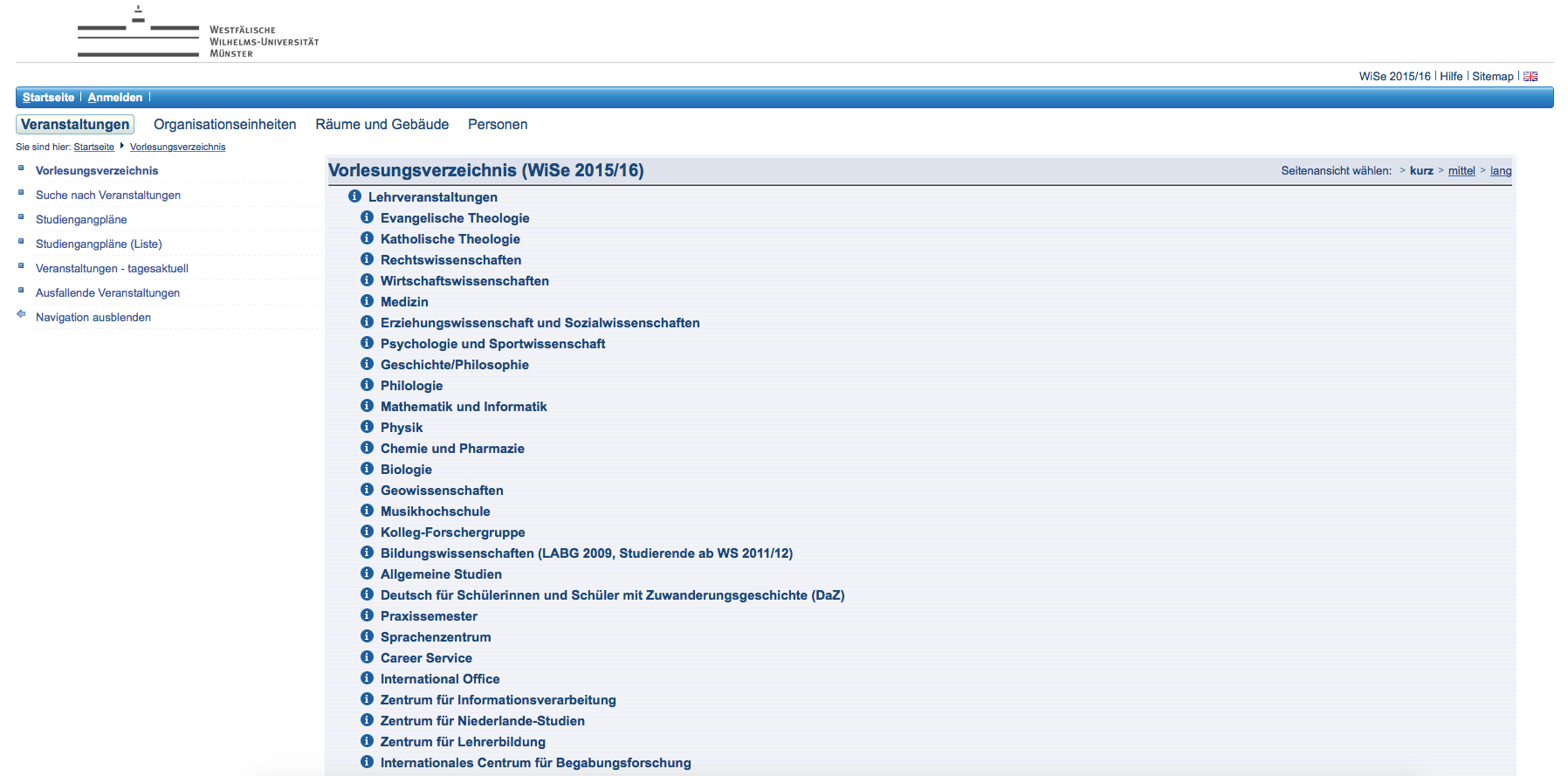 [Speaker Notes: Thomas]
HISLSF
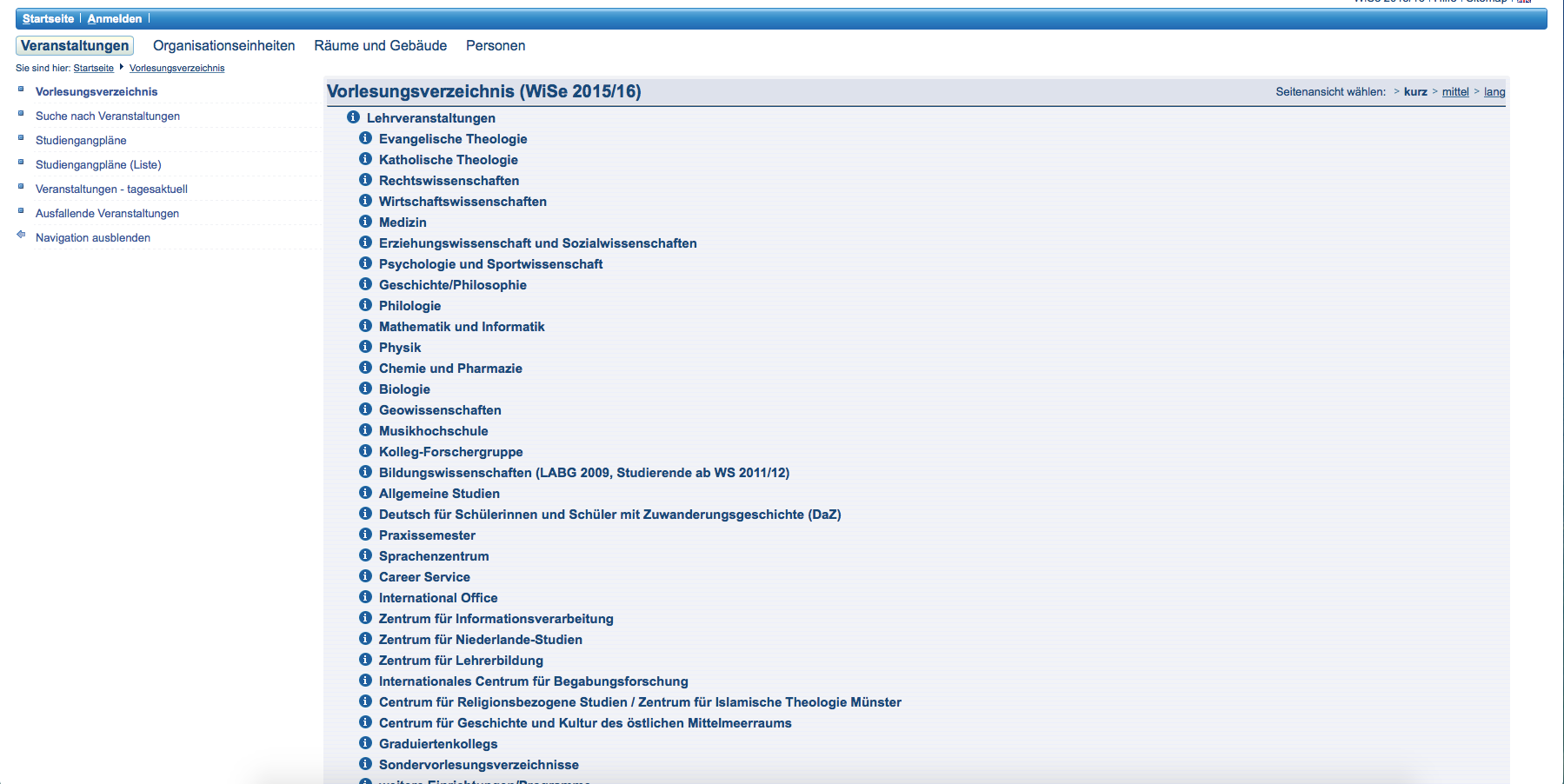 [Speaker Notes: Thomas]
HISLSF
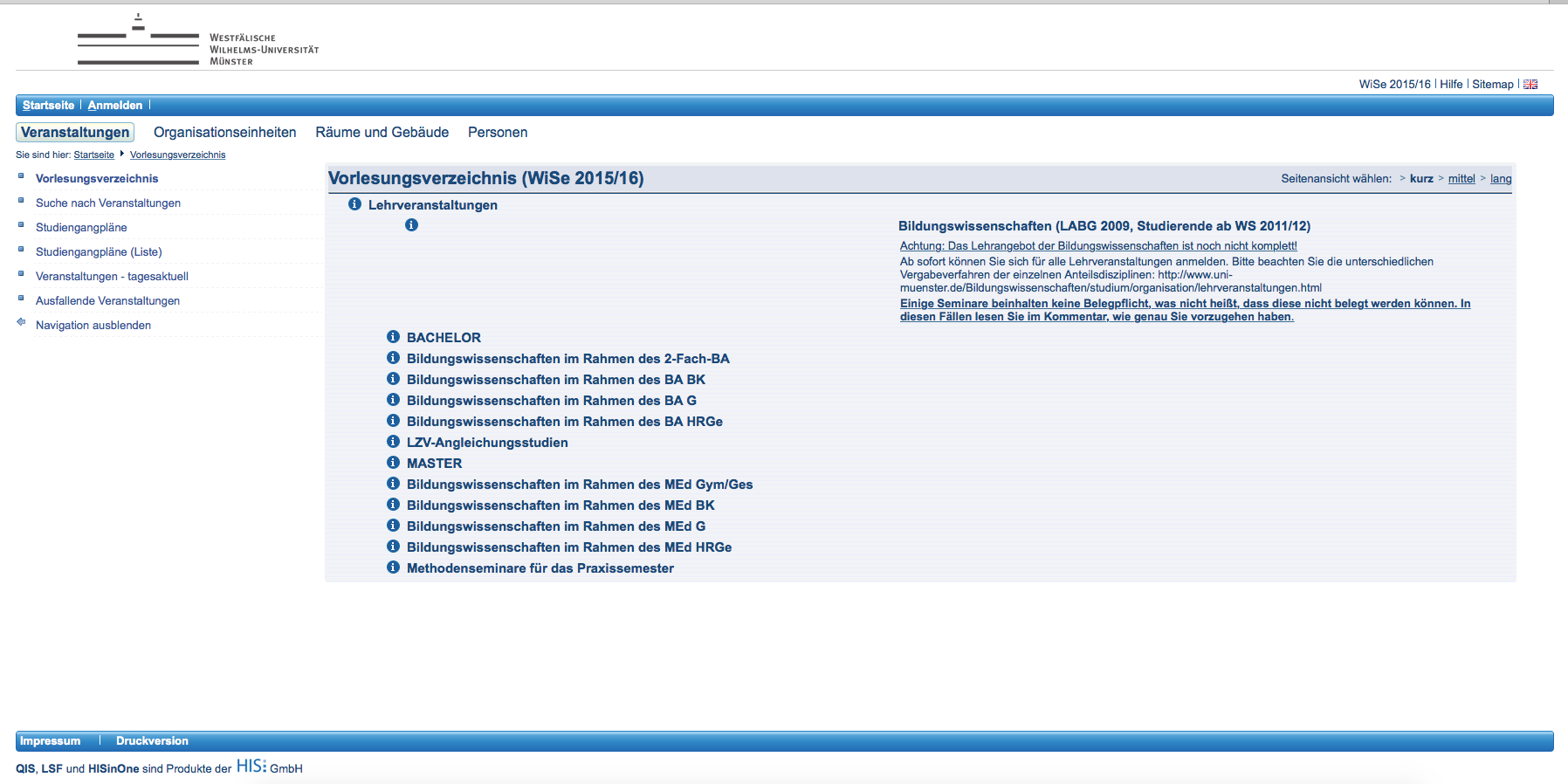 Bitte achtet unbedingt darauf, dass ihr den richtigen Studiengang auswählt!
[Speaker Notes: Thomas]
HISLSF
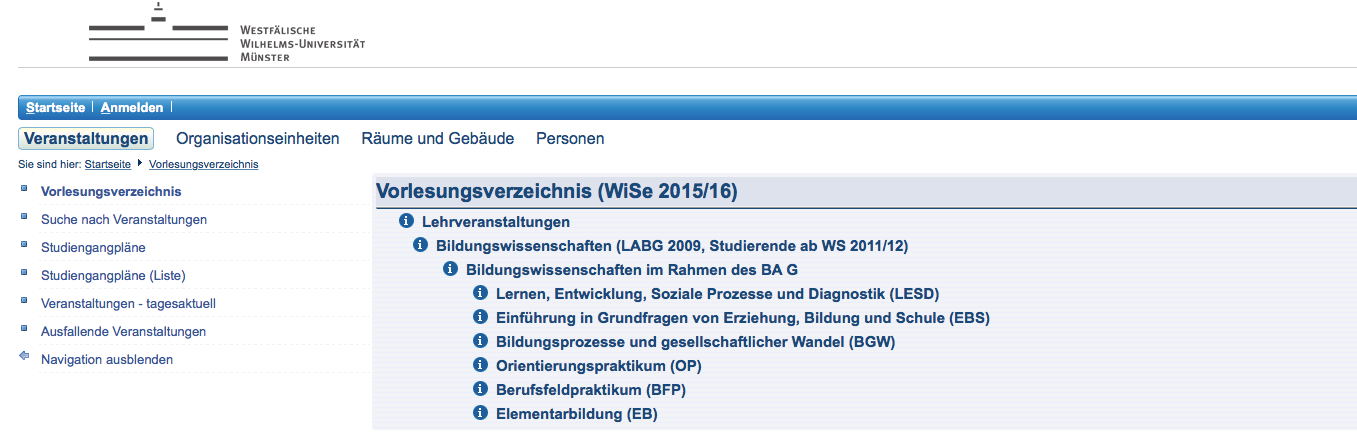 Beispielhaft für das Lehramt an Grundschulen...
[Speaker Notes: Thomas]
HISLSF
Hier sind nun alle Veranstaltungen des EBS-Moduls aufgelistet
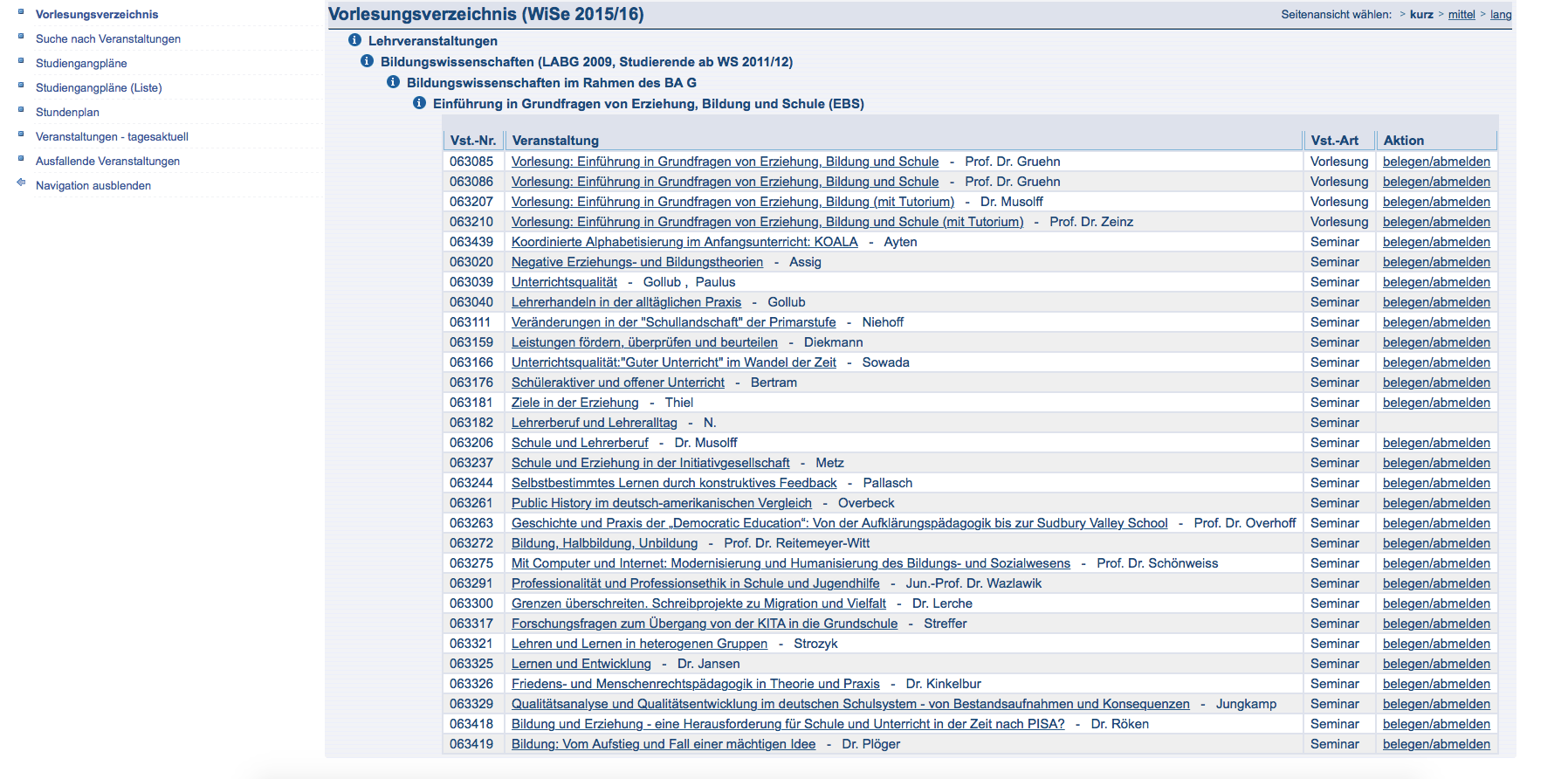 [Speaker Notes: Thomas]
HISLSF
Durch Klick auf eine Veranstaltung: Infos wann und wo die Veranstaltung stattfindet...
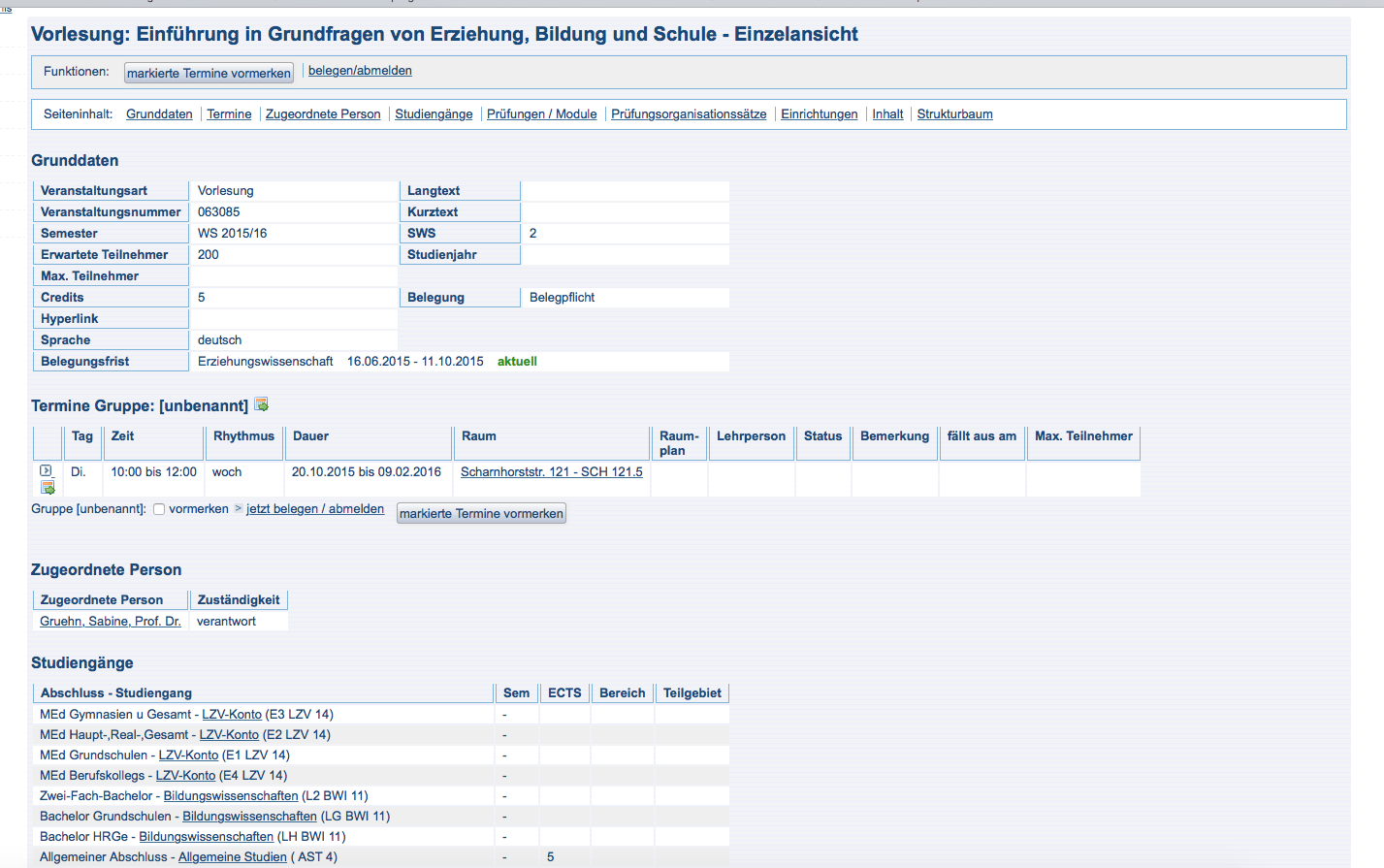 [Speaker Notes: Thomas]
HISLSF
Wichtig: Einmal nach unten scrollen für weitere Informationen!!
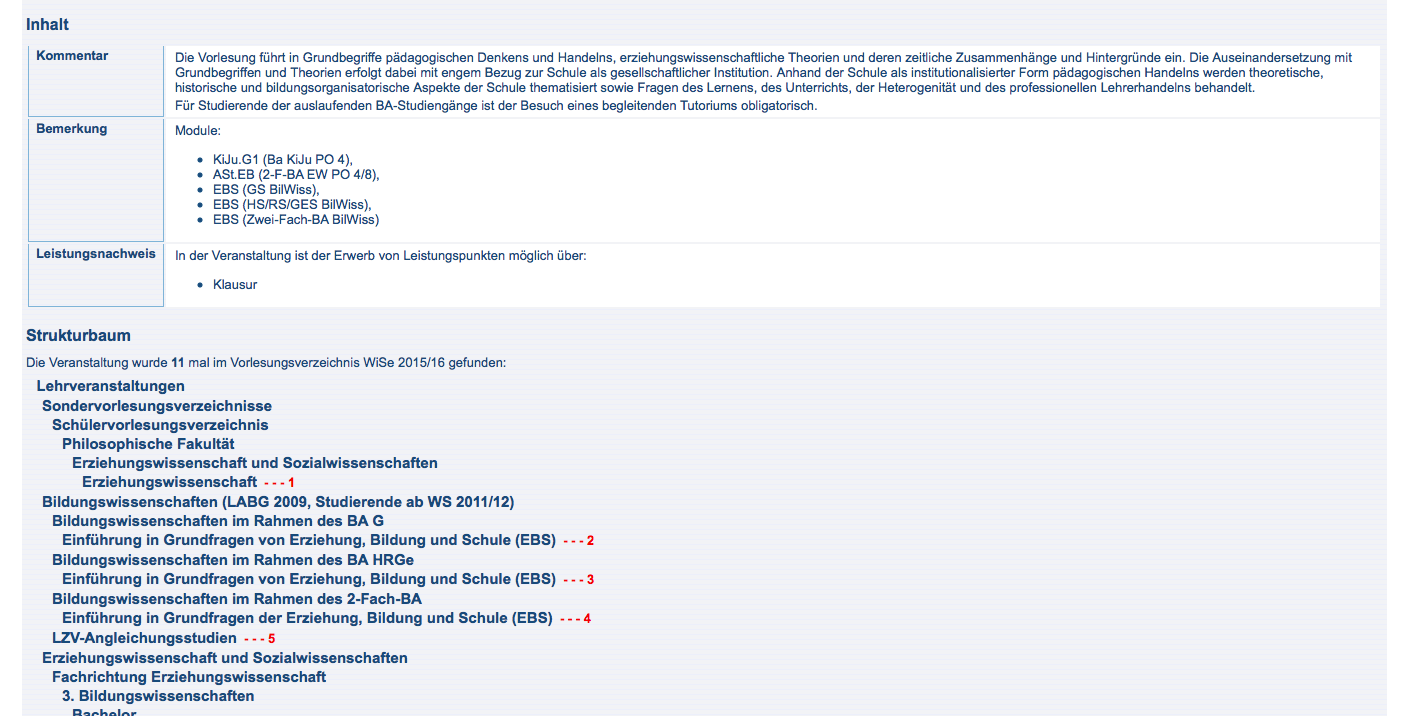 [Speaker Notes: Thomas]
HISLSF
Der entscheidende Schritt: ANMELDEN
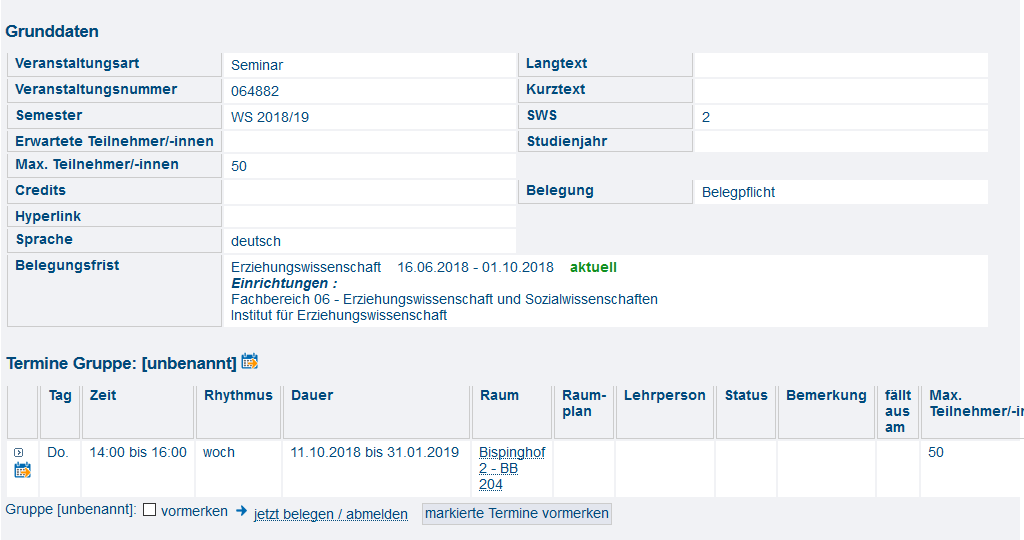 [Speaker Notes: Thomas]
HISLSF
Der entscheidende Schritt: ANMELDEN!
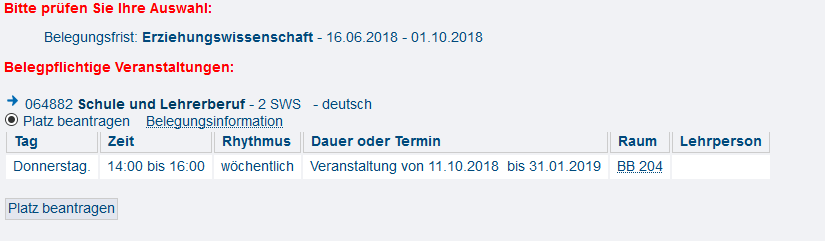 [Speaker Notes: Thomas]
HISLSF
Anmeldungen widerrufen
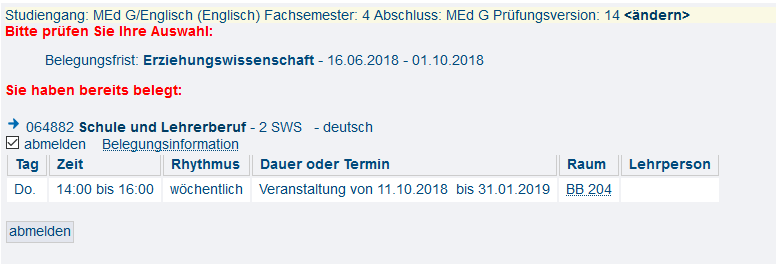 [Speaker Notes: Thomas]
Stundenplan im HISLSF
28
28
Im Stundenplan erscheinen alle belegten Veranstaltungen
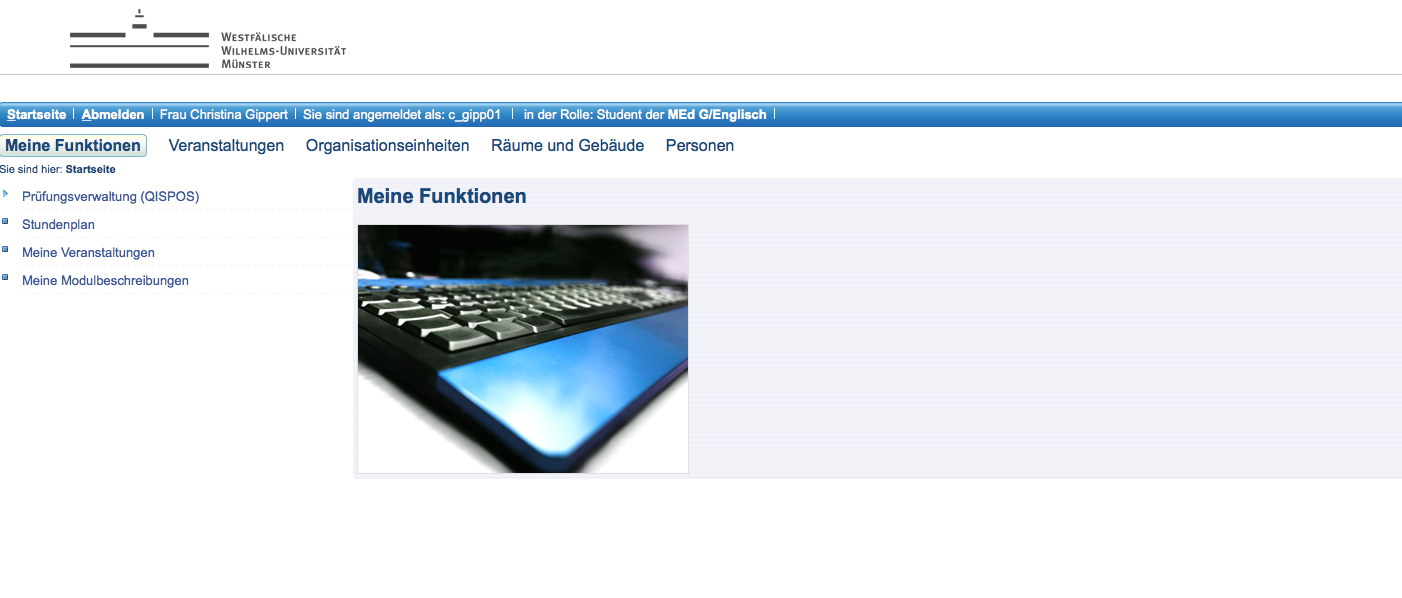 28
[Speaker Notes: Thomas]
Stundenplan im HISLSF
Das sieht dann z.B. so aus:
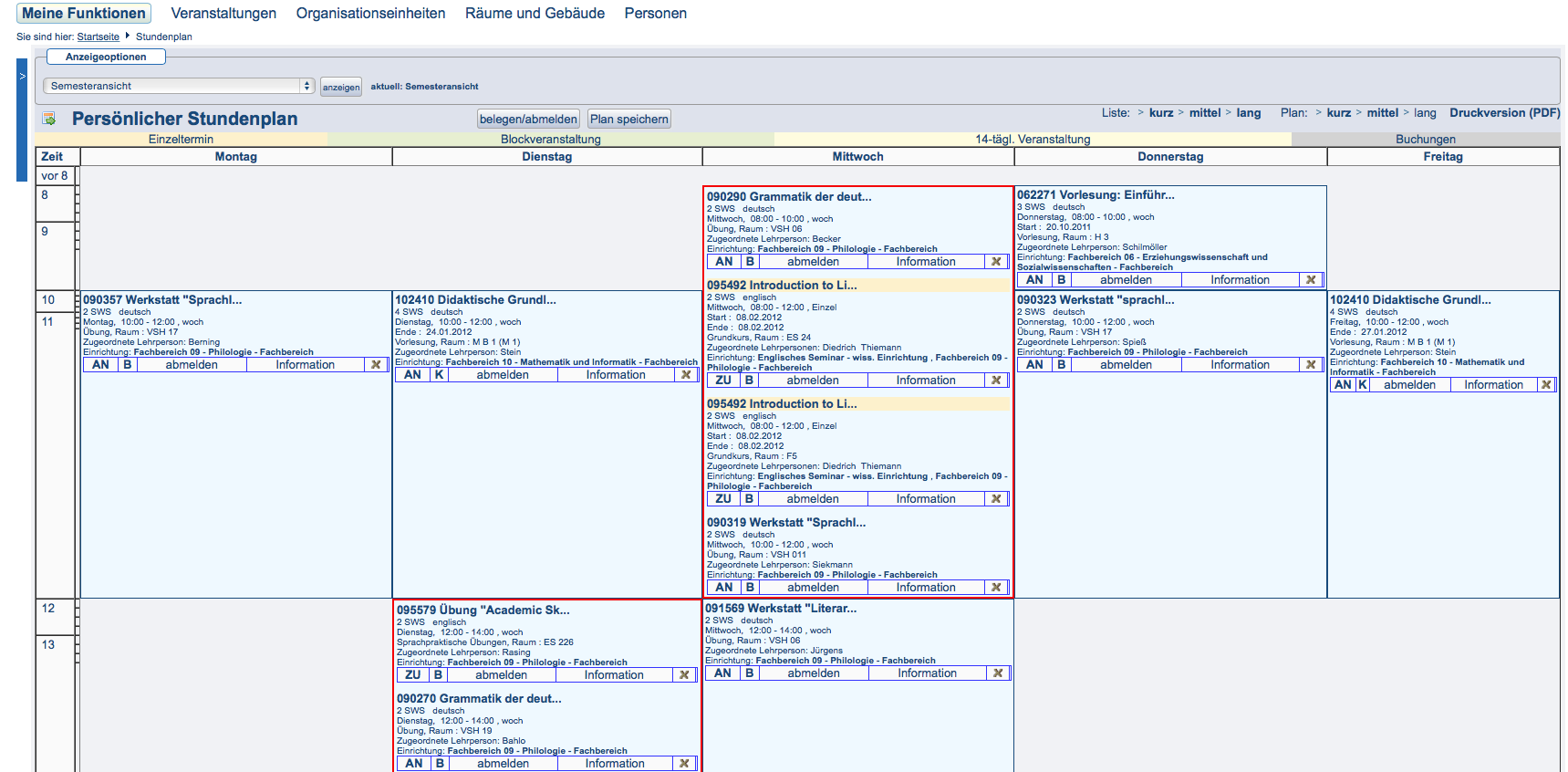 [Speaker Notes: Thomas]
Stundenplan im HISLSF
Dort erfahrt ihr auch, ob ihr zu Seminaren zugelassen wurdet:
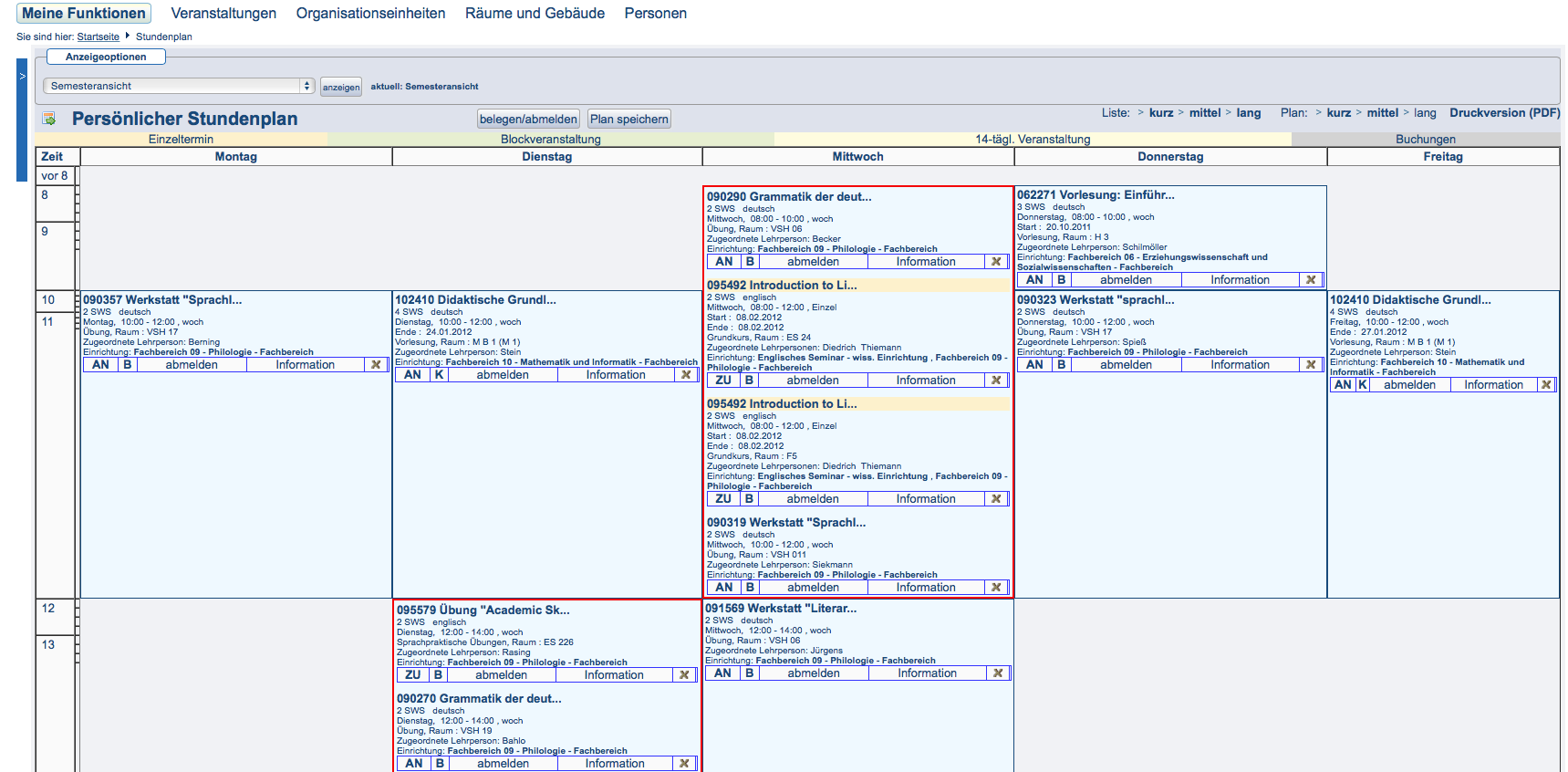 [Speaker Notes: Thomas]
Stundenplan im HISLSF
Den Stundenplan kann man auch ausdrucken!
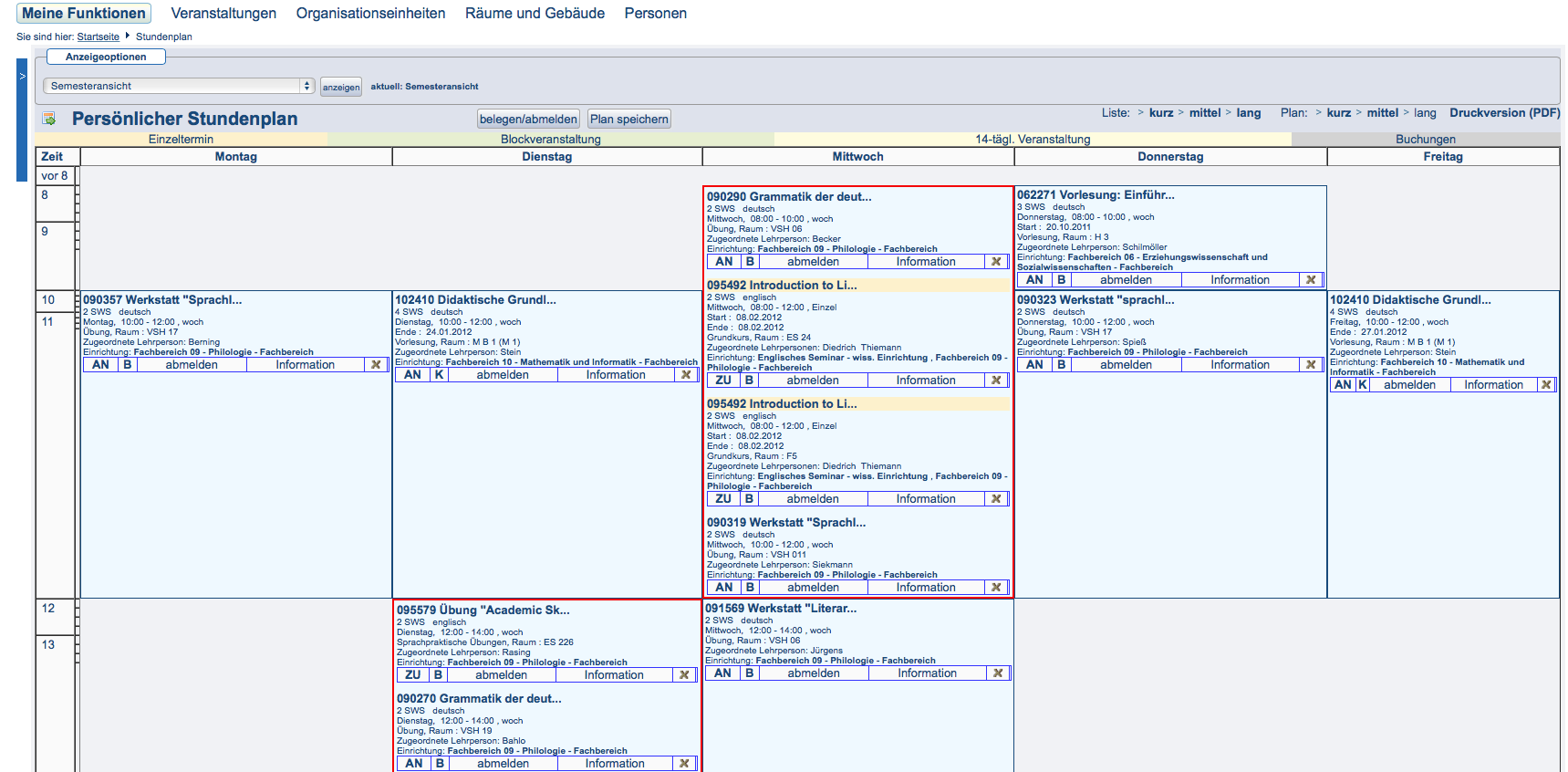 [Speaker Notes: Thomas]
Stundenplan im HISLSF
…und für Apple-User gibt‘s auch einen iCal-   
      Kalender, um die Termine in den eigenen digitalen Terminkalender zu importieren ;)
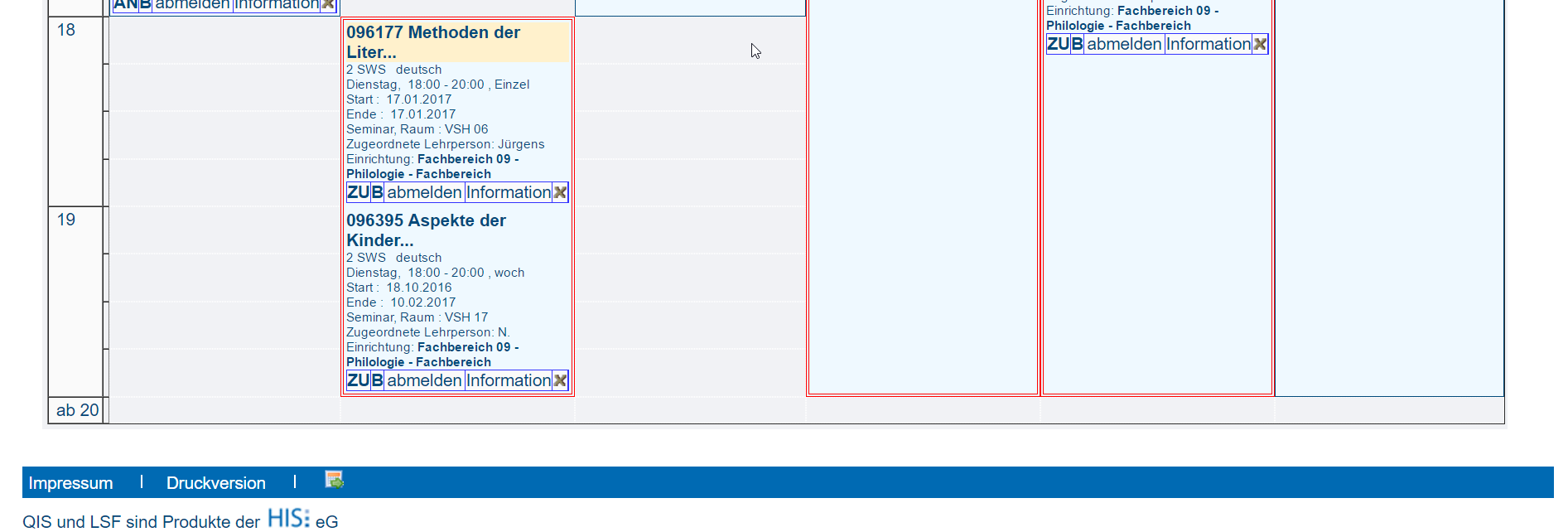 [Speaker Notes: Thomas]
Suche nach Veranstaltungen, Personen und Räumen
[Speaker Notes: Thomas]
Alternativer Stundenplan
Weitere Seminarvergabesysteme
In einigen Fächern: z.B. Sesam zur Bestätigung der zugewiesenen Seminarplätze (z.B. Germanistik, Sachunterricht)
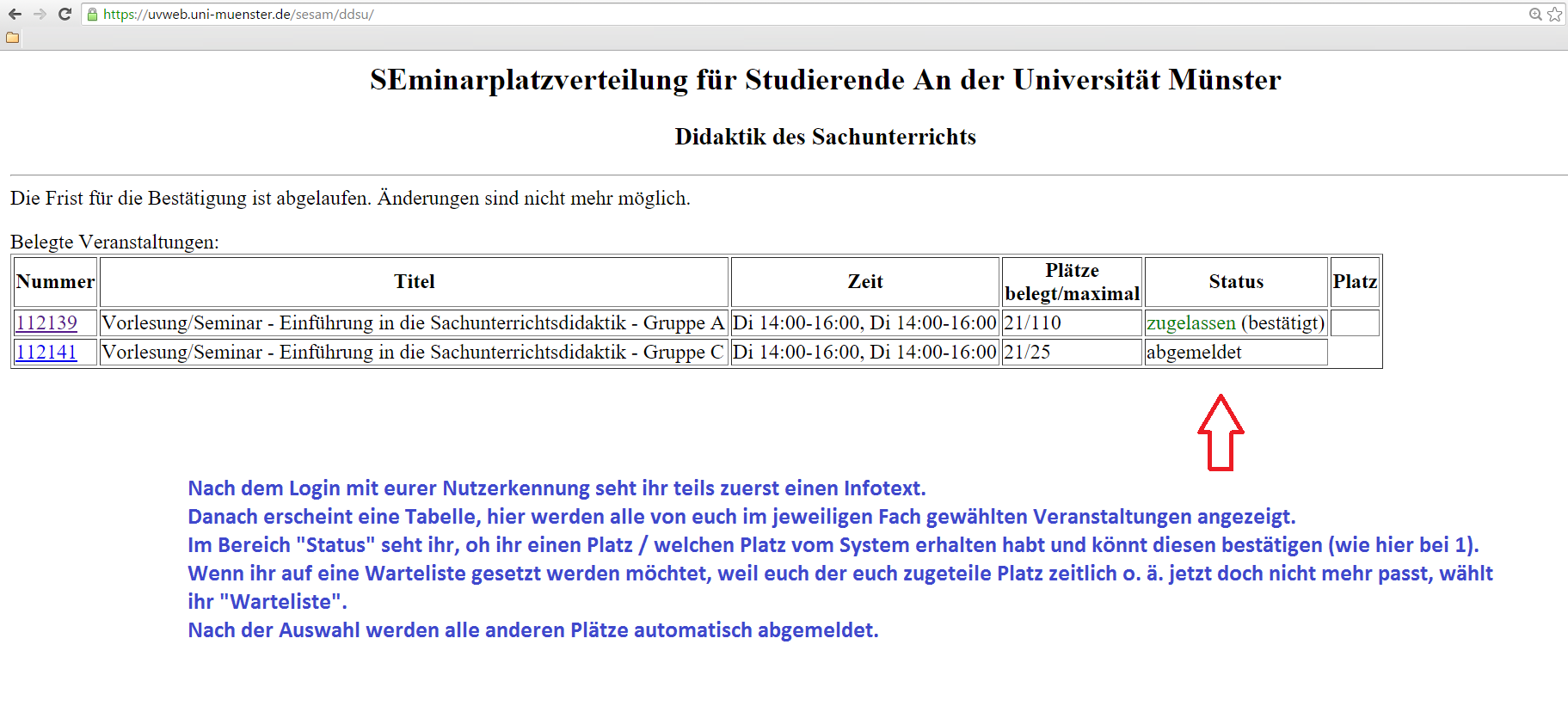 [Speaker Notes: Sarah]
Ansprechpartner
Bei technischen Fragen und Problemen hilft die LSF/QISPOS – Hotline.


LSF/QISPOS - HotlineMontag bis Donnerstag 9:30 - 15:30 UhrFreitag 9:30 - 12 UhrTel.: (02 51) 83 - 20 101E-Mail: pos@uni-muenster.de
[Speaker Notes: Sarah]
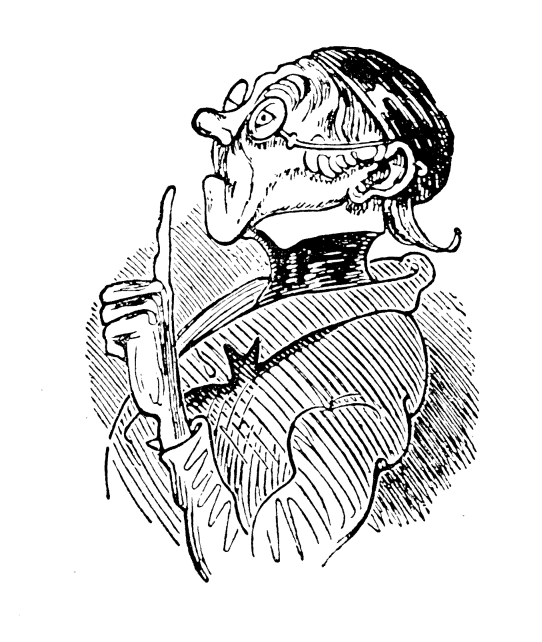 Fragen ?
[Speaker Notes: Sarah]
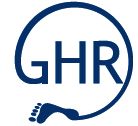 Vielen Dank für eure Aufmerksamkeit!
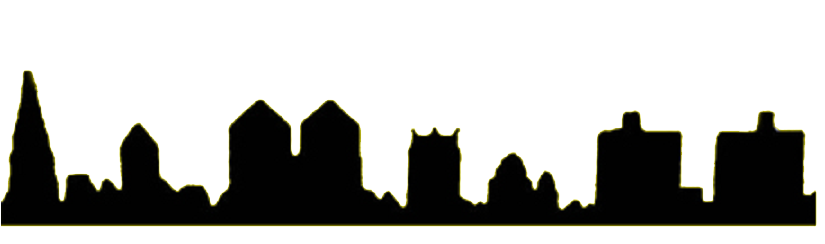 [Speaker Notes: Sarah]